От движения к мышлению
Инструктор по физкультуре Хлябина М.М
Учитель-логопед Давыдова Л.А.
Кинезеология – наука о развитии умственных способностей и физического здоровья через определенные двигательные упражнения
Кинезеологические упражнения
движения, пересекающие среднюю линию тела
упражнения, растягивающие мышцы тела
упражнения, активизирующие нервные клетки
Перекрестные шаги и прыжки
Цель:
активизация нервных волокон в мозолистом теле; укрепление связей передних отделов мозга с мозжечком и вестибулярным аппаратом
Ленивые восьмерки
Цель: включение обоих полушарий головного мозга, вследствие чего улучшается концентрация внимания
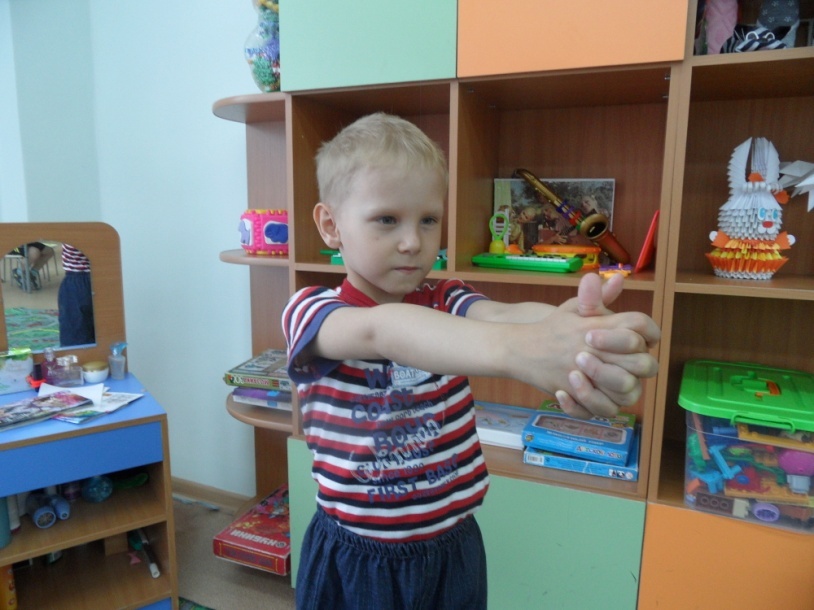 Двойной рисунок
Цель: активизация связи «рука-глаз», помогает прояснить мысли
Слон
Цель: активизация всех каналов восприятия: аудиального, визуального, кинестетического
Вращение шеей
Цель:восстановить кровообращение, вследствие чего увеличивается приток кислорода к головному мозгу
Крюки
Цель:сбалансировать активизацию моторных и сенсорных центров каждого полушария, что способствует наиболее эффективному учению и реагированию на происходящее
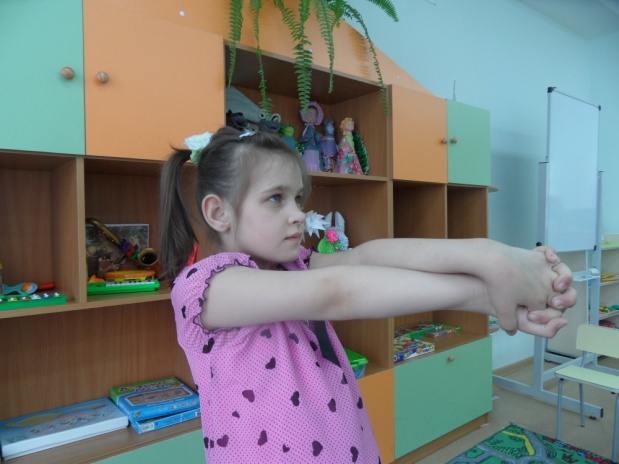 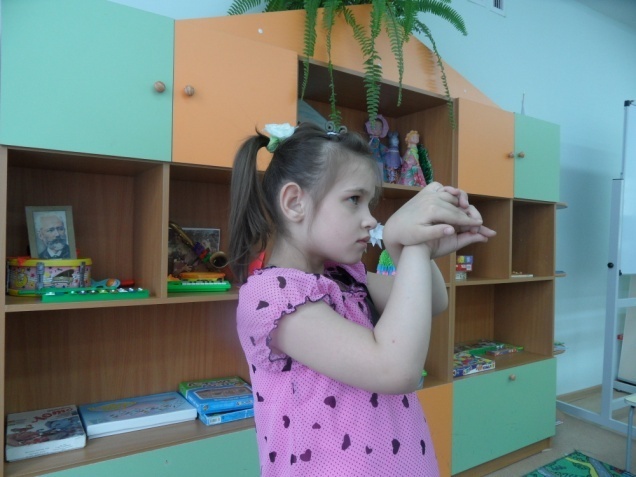 Энергизатор
Цель: повысить уровень кислорода в крови, расслабить мышцы шеи и плеч, помогает пробудить весь организм после долгого сидения
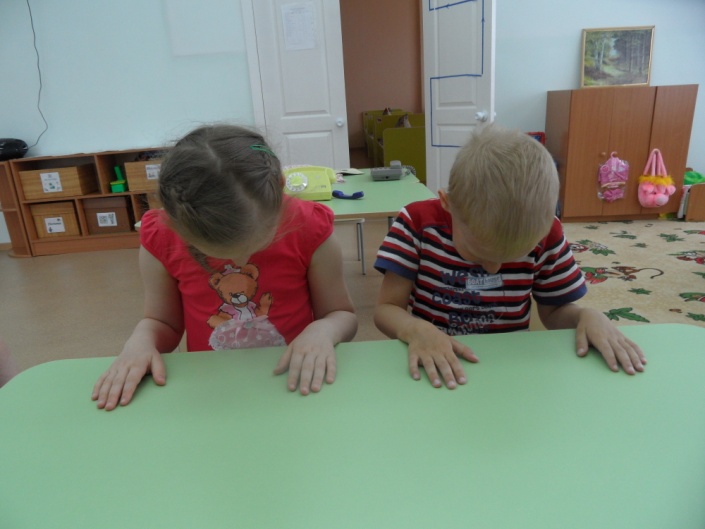 Сова
Цель: восстановить кровообращение, нормализовать приток крови к головному мозгу
Активизация руки
Цель: восстановить кровообращение, подготовить руку к письму
Сгибание стопы
Цель: обеспечить нормальное движение спинно-мозговой деятельности в позвоночнике
Помпа
Цель: расслабление мышечных зажимов, что способствует развитию речи и языковых способностей, формирует навыки достижения результата, улучшает социальное поведение
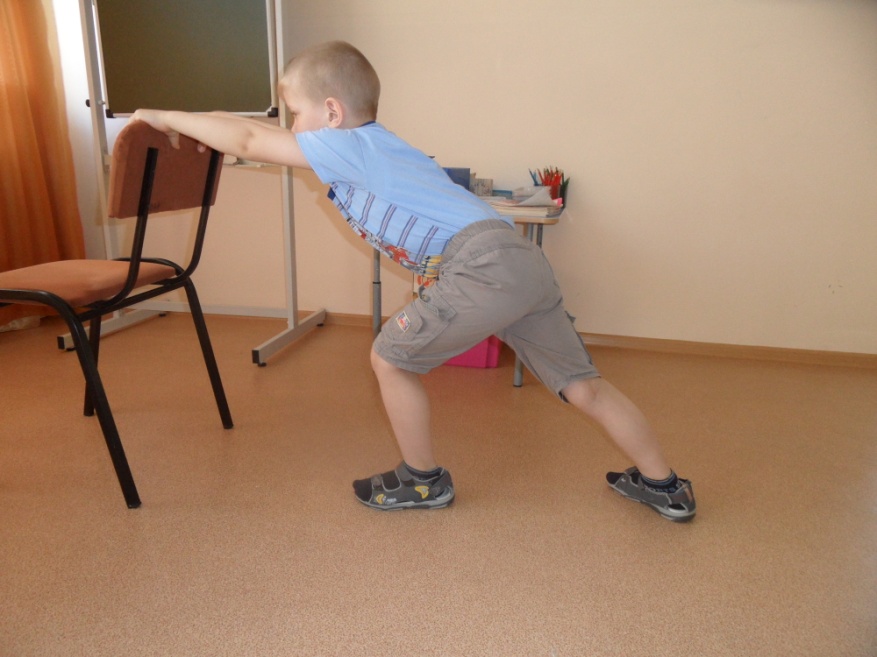 Гравитационное скольжение
Цель: обеспечить нормальное движение спинно-мозговой деятельности в позвоночнике
Заземлитель
Цель:обеспечить нормальное движение спинно-мозговой деятельности в позвоночнике
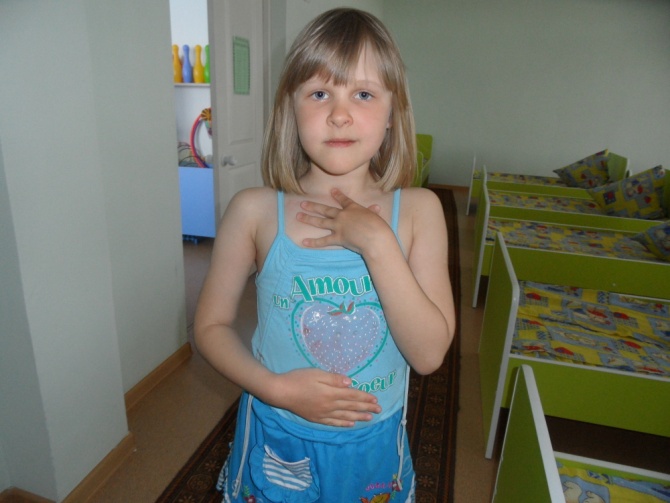 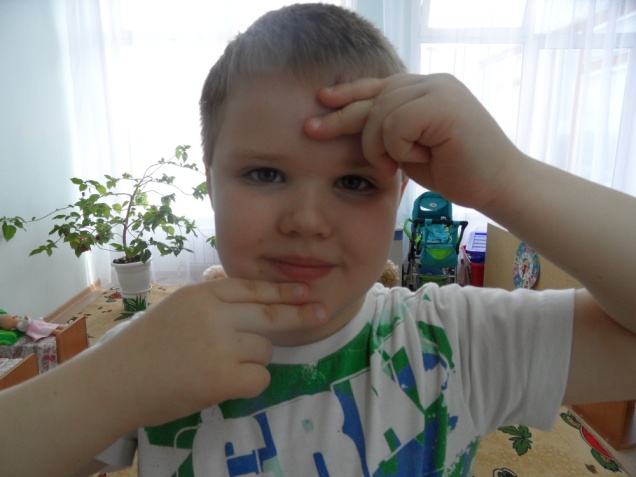 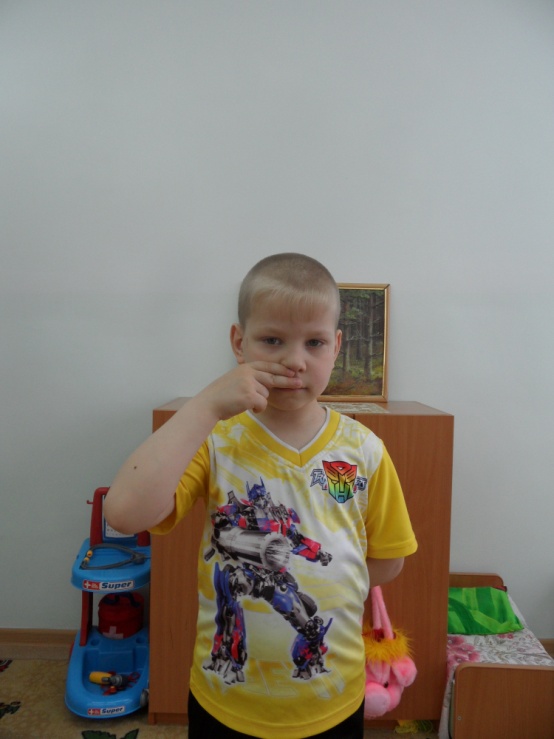 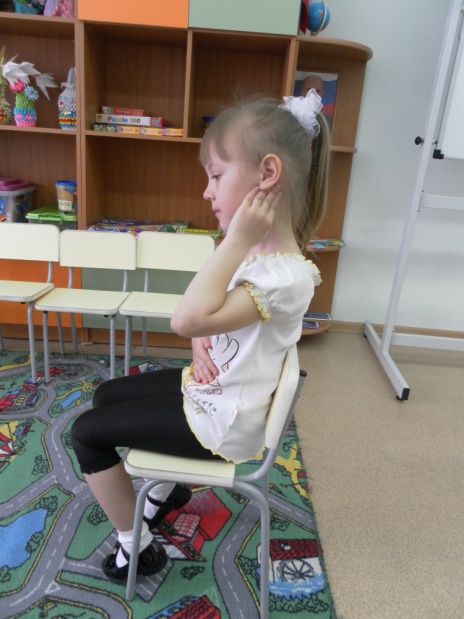 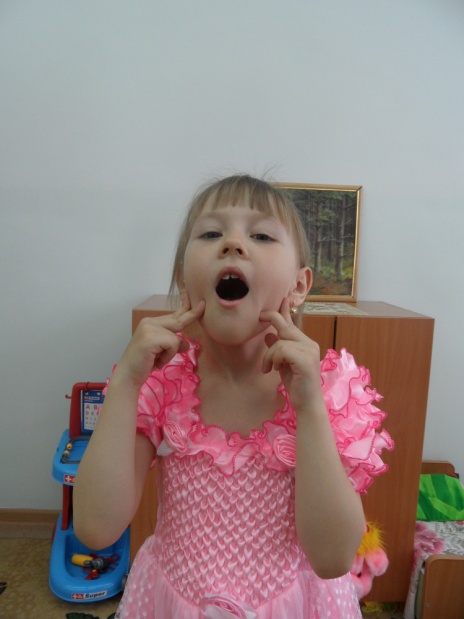 Цель: обеспечить необходимой скоростью и интенсивностью протекание нервных процессов между клетками и группами нервных клеток
Спасибо за внимание!